Poslovi posredovanja u inicijalnim ponudama vrijednosnica
3. razred
Treća ekonomska škola
TRŽIŠTE KAPITALA
je tržište na kojemu se trguje dugoročnim vrijednosnicama
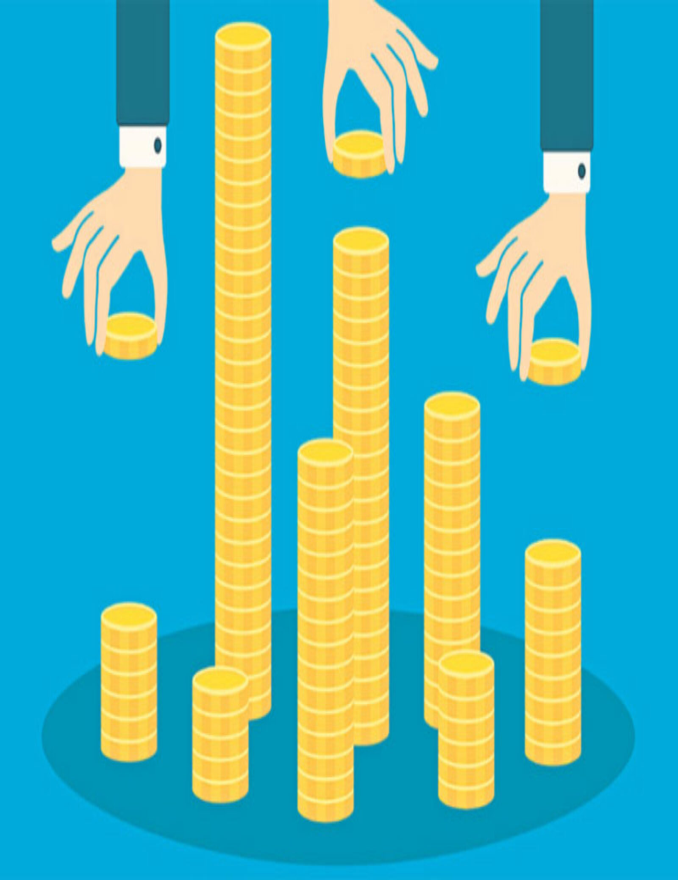 Tržišta
Primarno tržište je tržište na kojemu se kupuju i prodaju nove vrijednosnice

Sekundarno tržište je ono na kojemu se razmjenjuju postojeće vrijednosnice
Dionica
je vlasnička vrijednosnica koja predstavla vlasništvo, tj. idealan udio u vlasništvu

Veličina udjela ovisi o ukupnom broju izdanih dionica

temeljni je ulog u temeljnom kapitalu društva

vrijednost dionice će biti veća što je potražnja za njima veća bez obzira na njihovu nominalnu vrijednost
Dionice su postojane i valjane sve dok posluje trgovačko društvo koje ih je emitiralo
.
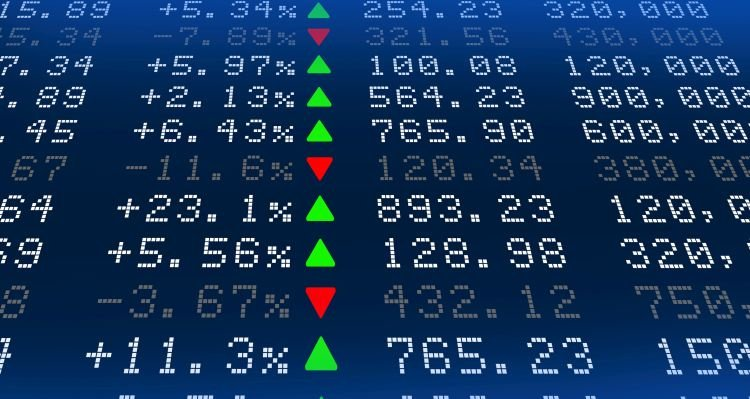 Prema redoslijedu izdavanja dionica možemo ih klasificirati na:
osnivačke, dionice prve emisije
dionice novih emisija
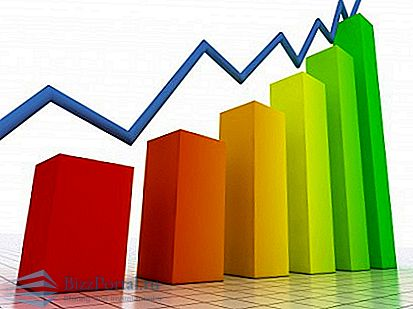 KAPITALNA DOBIT
porastom cijene dionica dobiva se kapitalna dobit
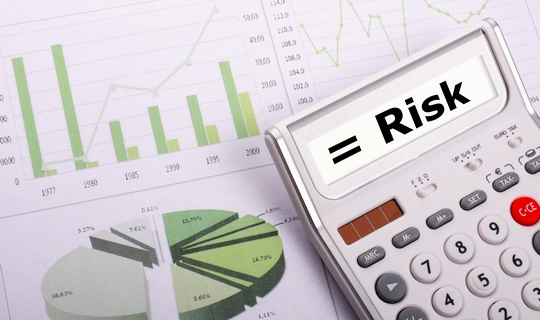 DIVIDENDA
isplaćeni dio ostvarenog ili zadržanog dobitka dioničara
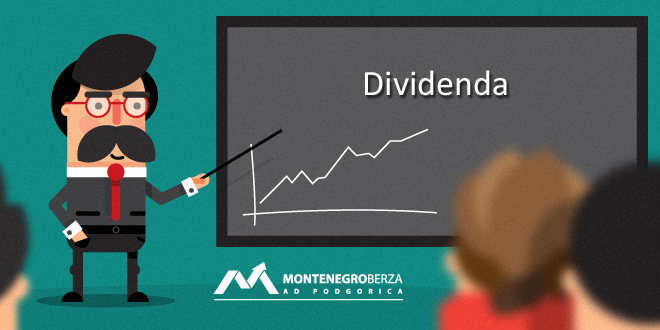 OBVEZNICE
su vrijednosnice koje sadržavaju obvezu plaćanja glavnice i pripadajuće kamate za određeno razdoblje.

tiskaju se na određenu vrijednost i u posebnom obliku

otplaćuju se obročno ili odjednom nakon isteka roka koji je naznačen na njima.
Kupnjom obveznica njezinom izdavatelju pozajmljujemo novac koji će nam biti vraćen uz pripadajuće kamate.
VRSTE OBVEZNICA
Državne obveznice
Obveznice tijela državne regionalne ili lokalne uprave
korporativne
hipotekarne
obveznice stranih država
Razlika između dionice i obveznice je u tome što obveznica donsi ugovorene kamate, a dionica pravo na dividendu i upravljanje dioničkim društvom.

Obveznica je kreditna vrijednosnica, a dionica vlasnička vrijednosnica.
Način prodaje dionica i obveznica
DIONICE
1. JAVNA PONUDA – banka u ime vlasnika prodaje već postojeće dionice
2. INICIJALNA JAVNA PONUDA – emitiranje novih dionica koje će povećati dotadašnji broj dionica dioničkog društva

OBVEZNICE
Banka može posredovati i u prodaji obveznica. Izdavatelj obveznice njezinom prodajom dolazi do potrebnog kapitala za svoje poslovanje, ali je taj iznos dužan vratiti uz pripadajuće kamate.
Zadaća
Odgovorite na pitanja sa 155. stranice u vašim udžbenicima